Lecture 3
CSE 331
Sep 1, 2023
Participate on Piazza
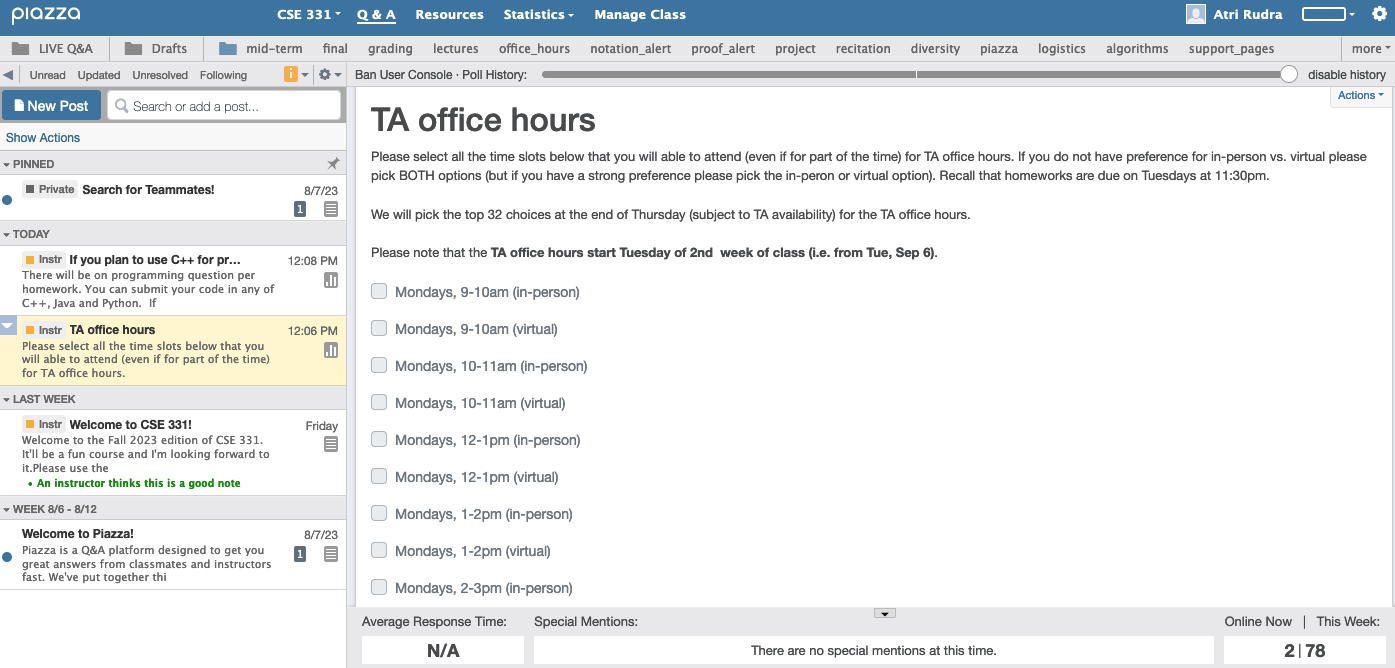 https://piazza.com/buffalo/fall2023/cse331/
Read the syllabus CAREFULLY!
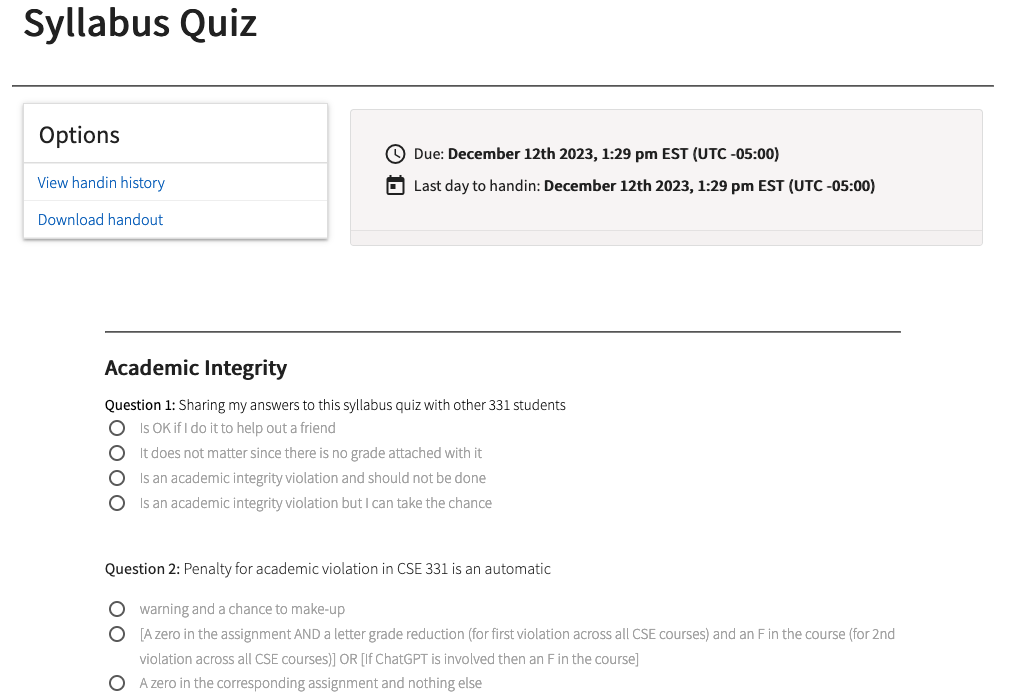 No graded material will be handed back until you pass the syllabus quiz!
Q1 on HW 0 will be graded as usual
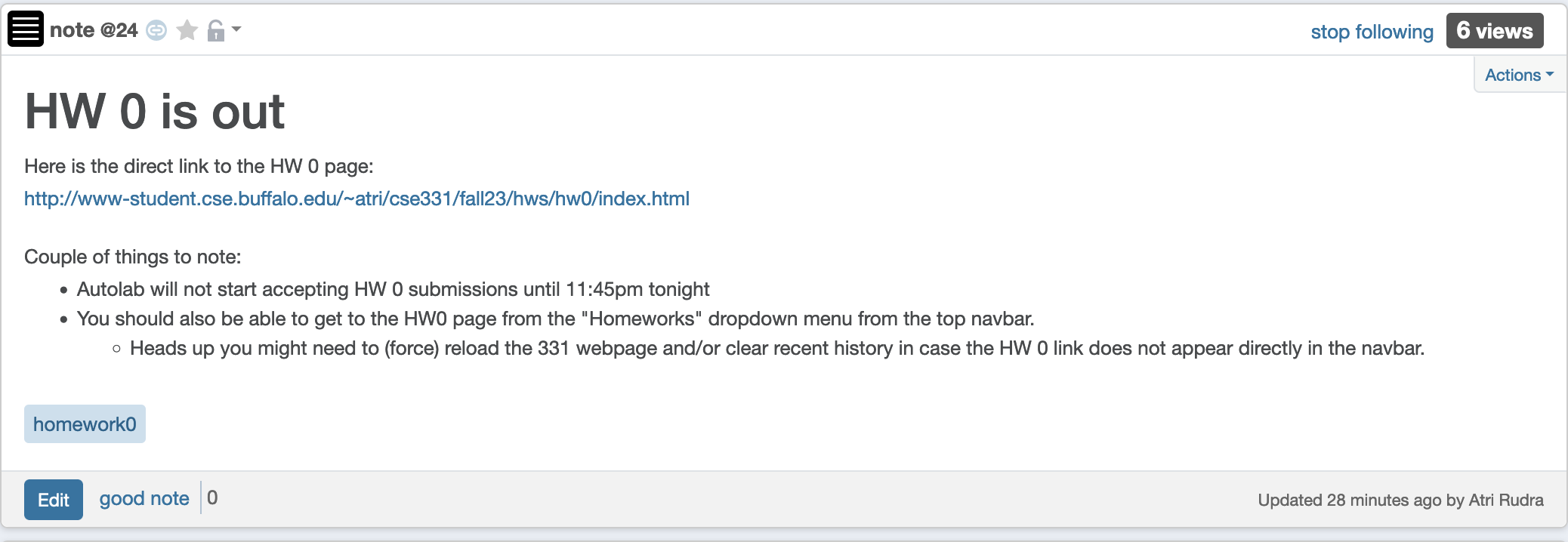 Please do keep on asking Qs!
The only bad question is the one that is not asked!
TA office hours
Finalized by Monday
Details will be posted on piazza
OH next week dedicated to help with proofs
Two comments on Programming
Programming is worth about 15% of your final grade
Algorithm design/proofs  are worth about 80% of your final grade
Invest your time wisely
Questions/Comments?
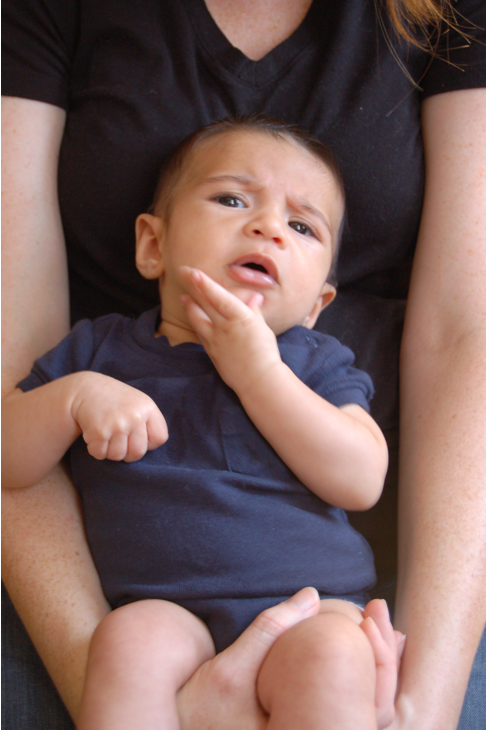 Remember: Stick with your group
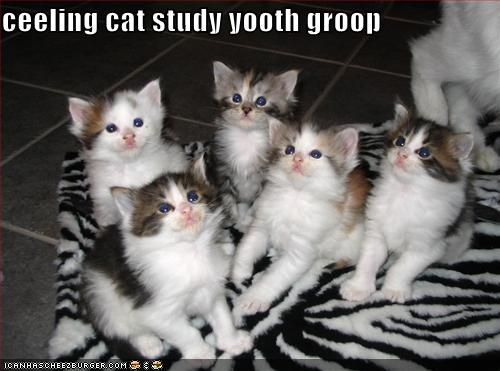 Common solution: Let’s build an app for that!
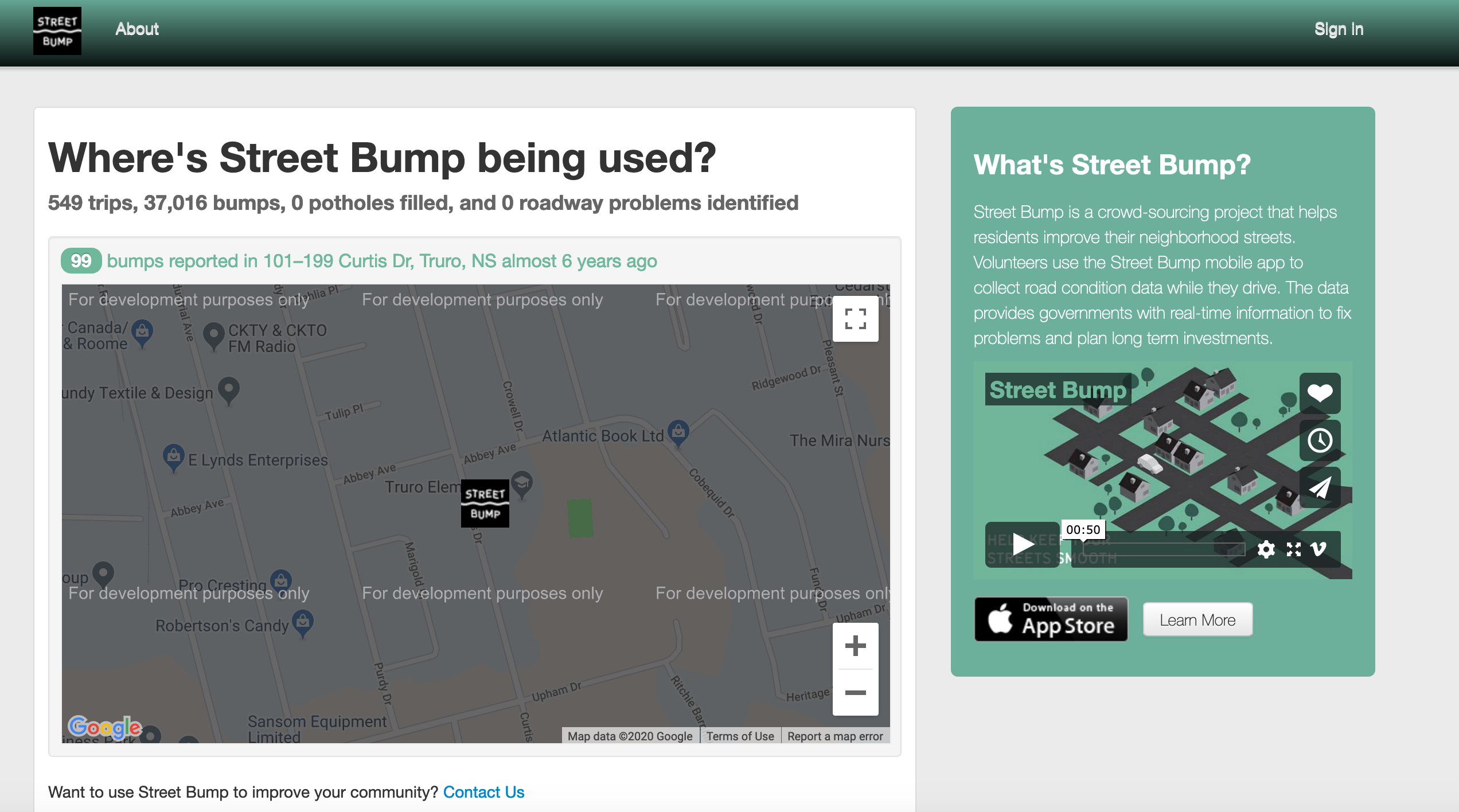 Potential issues?
The smartphone blind-spot
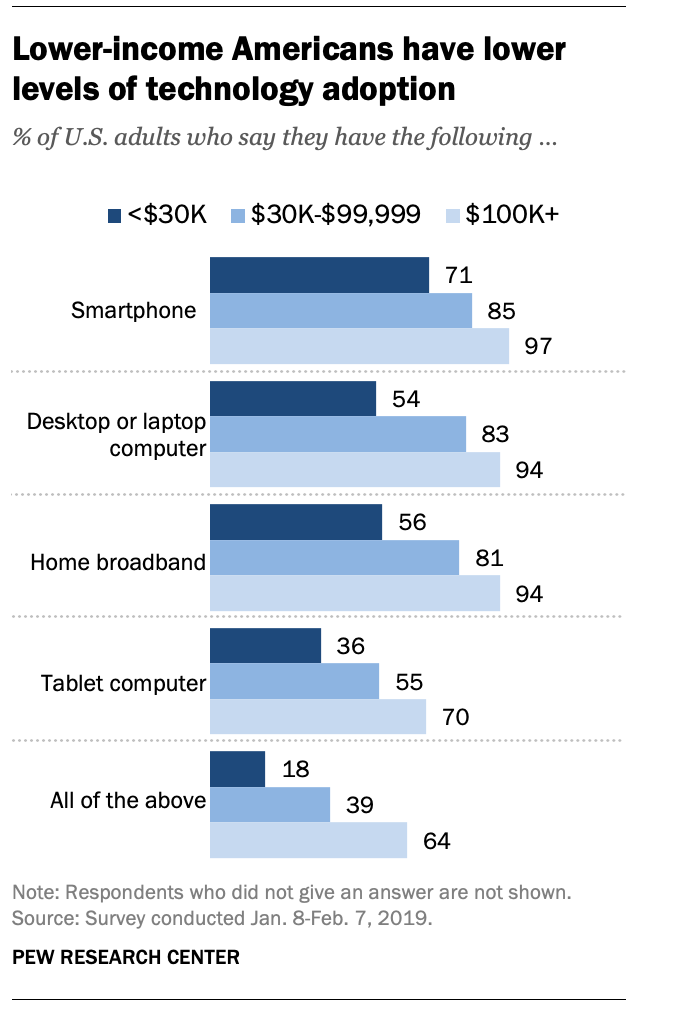 Many of us in CSE assume that “everyone” 
has smartphones
More generally, we assume “everyone” has access to the Internet
Broadband access
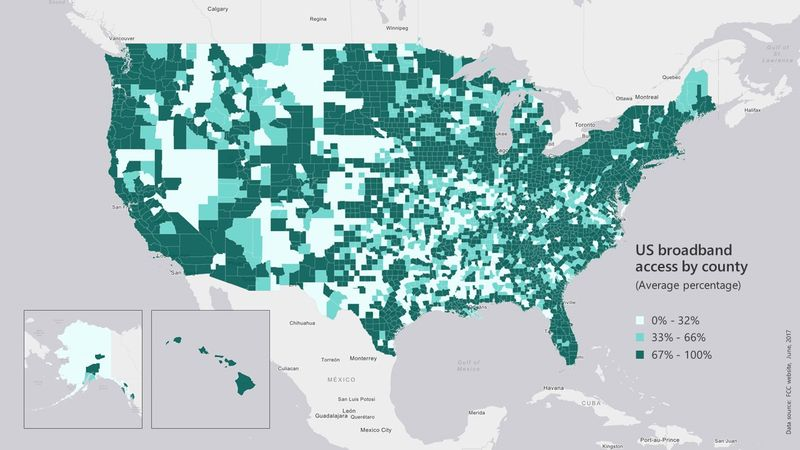 https://assets.bwbx.io/images/users/iqjWHBFdfxIU/iZSjibxE1KJs/v1/800x-1.jpg
Erie county is reasonably good
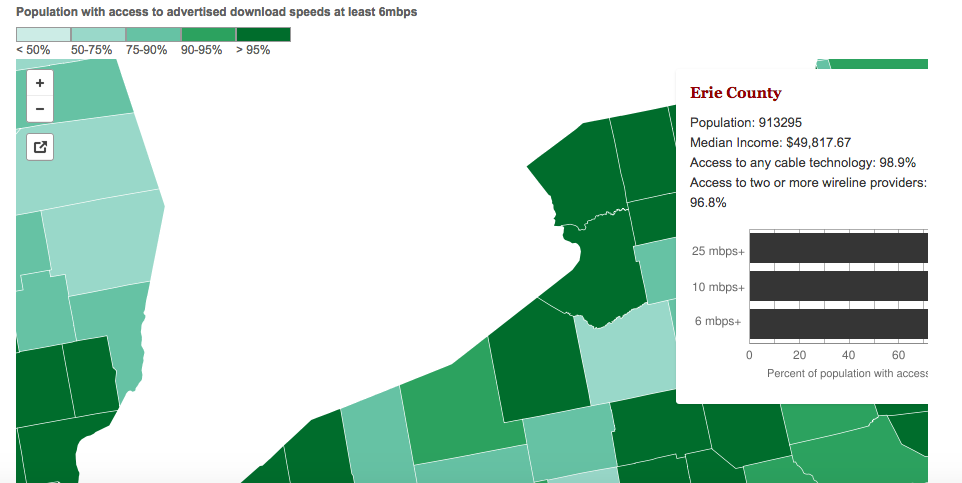 http://www.governing.com/gov-data/broadband-speeds-availability.html
One county over
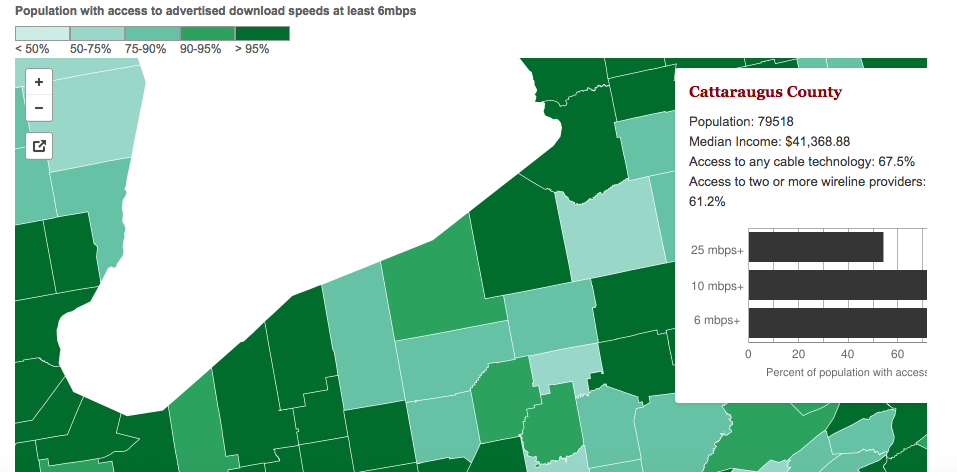 http://www.governing.com/gov-data/broadband-speeds-availability.html
Make broadband more available
BOTH technical and societal issues
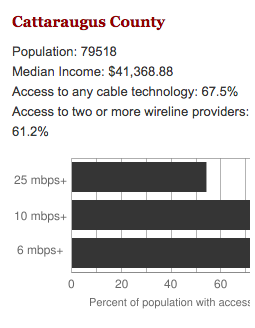 Say you are tasked to come up with the infrastructure
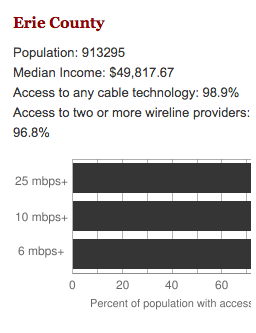 Make broadband more available
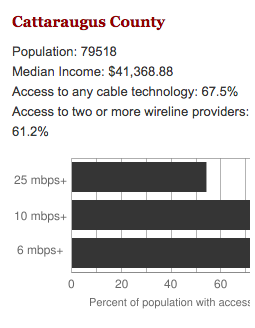 Input requirements
Is Internet a right?
Environmental factors
Where are the customers located?
Security/Privacy
What are the bandwidth requirements?
Where is funding comingfrom?
How is the input represented?
Income inequality in 
population
What objective are we optimizing?
How should the connections be configured?
Get regulatory approval
Output requirements
Hire people
Get access to physical space
Problem Definition
Outreach
Where should we lay down the physical stuff?
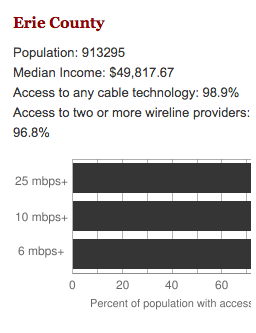 Algorithm Design
What algorithm should be use to do this?
Implement the scheme
How should we do testing and maintenance?
Main Steps in Algorithm Design
Problem Statement
Real world problem
Problem Definition
Precise mathematical def
Algorithm
“Implementation”
Data Structures
Analysis
Correctness/Run time
National Resident Matching
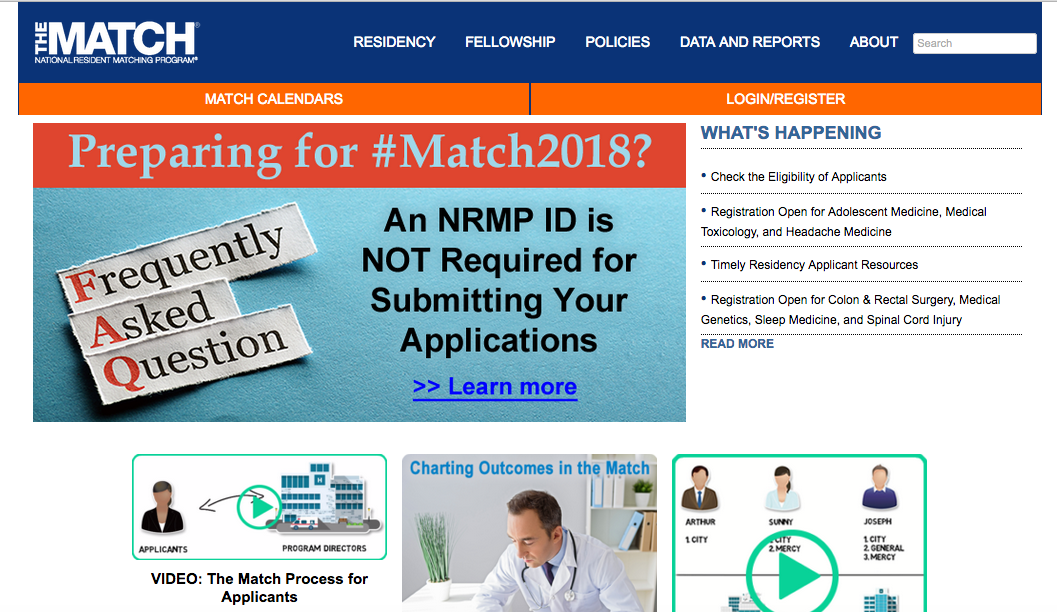 (Screen) Docs are coming to BUF
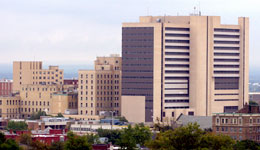 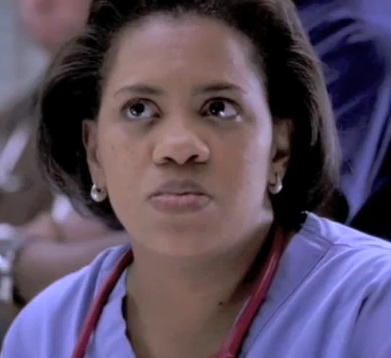 Buffalo General
Bailey (Grey’s Anatomy)
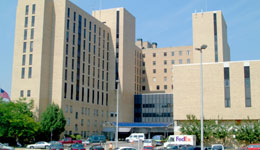 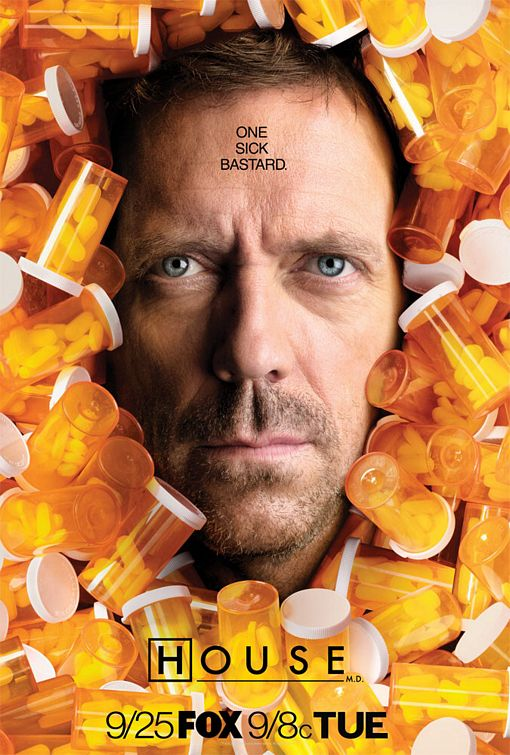 Millard Filmore (Gates Circle)
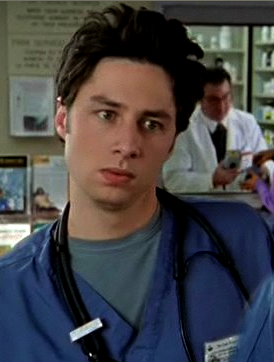 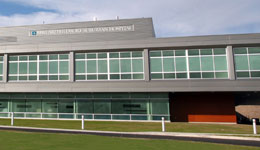 JD (Scrubs)
Millard Filmore (Suburban)
What can go wrong?
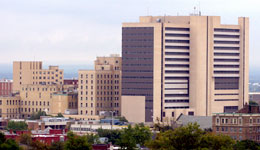 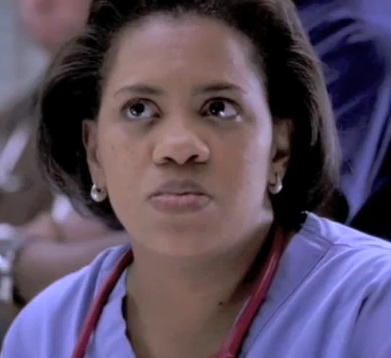 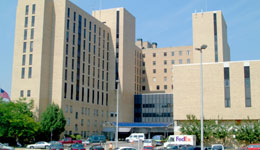 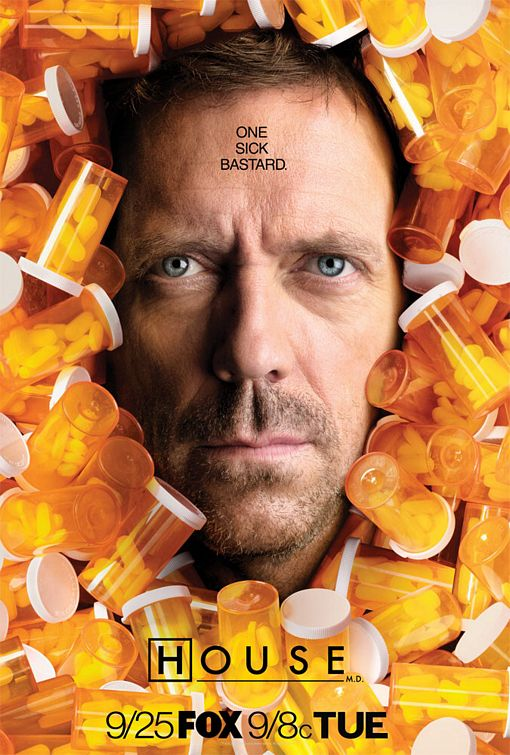 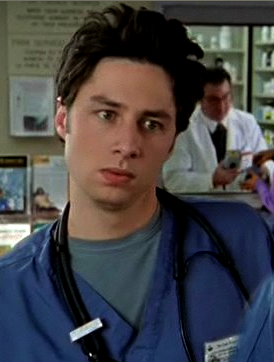 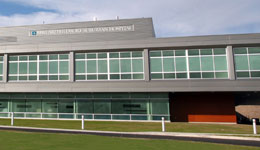 The situation is unstable!
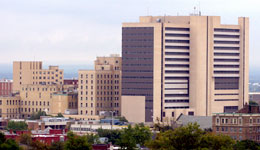 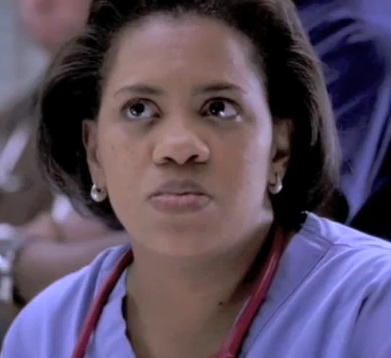 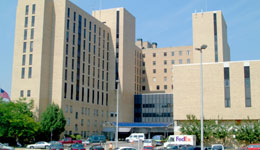 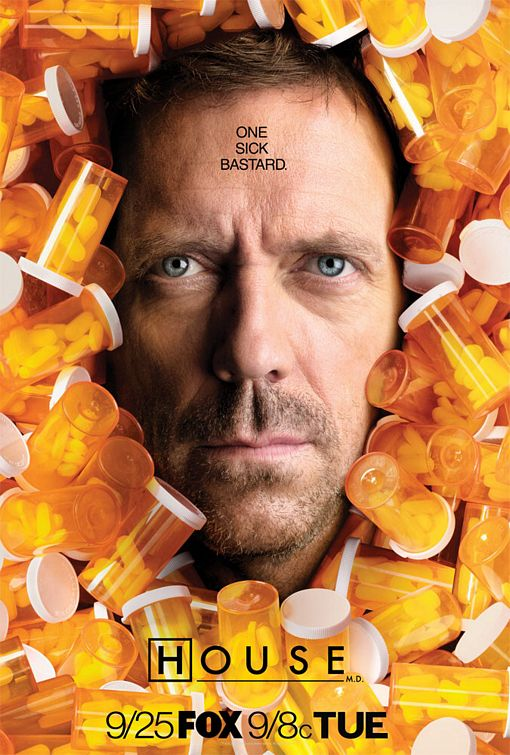 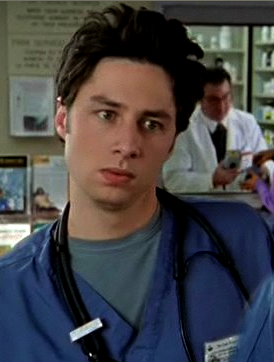 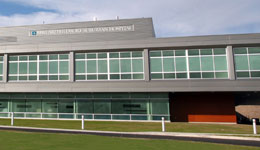 What happens in real life
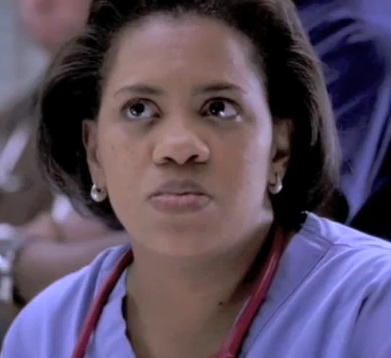 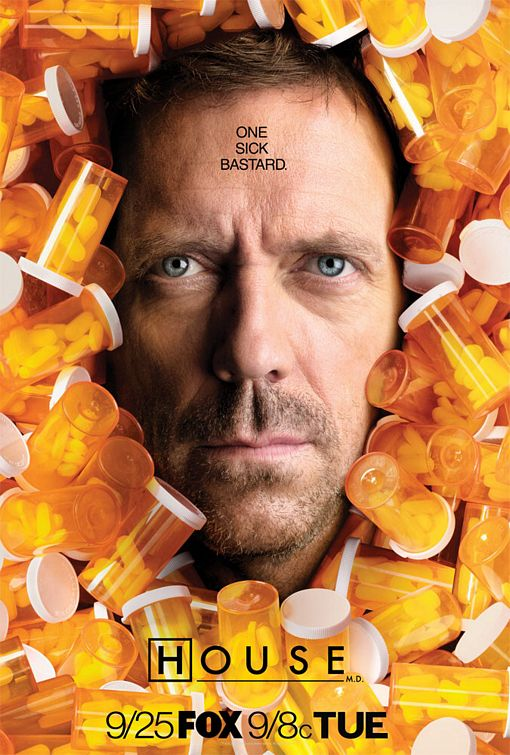 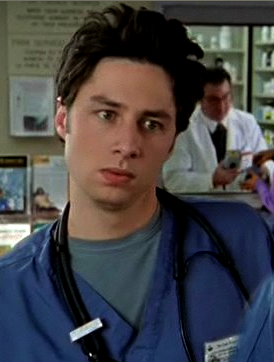 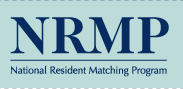 Preferences
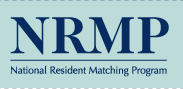 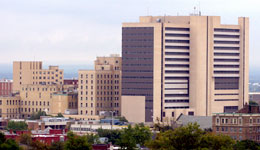 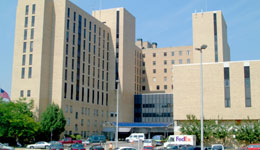 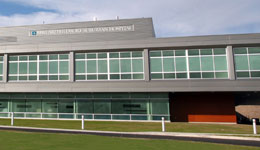 Information
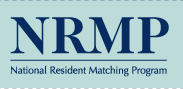 Preferences
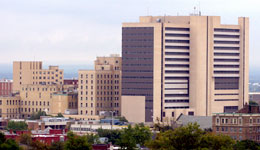 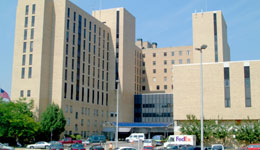 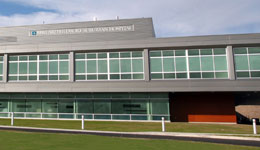 NRMP plays matchmaker
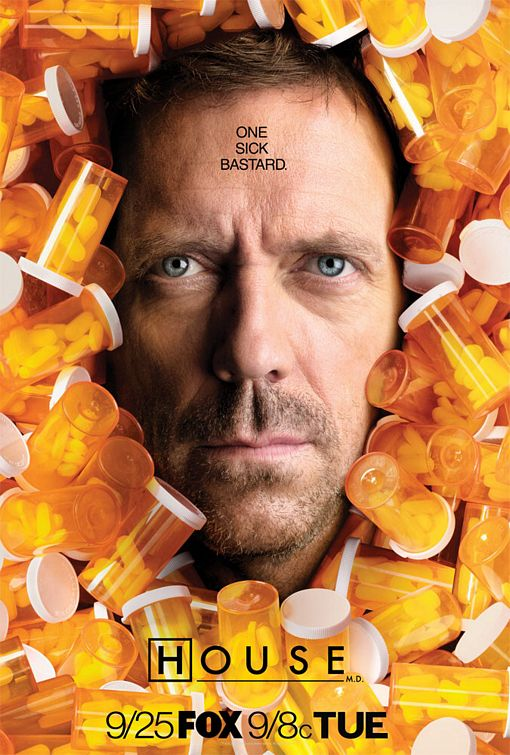 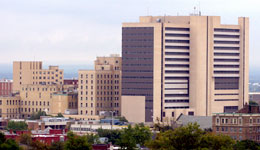 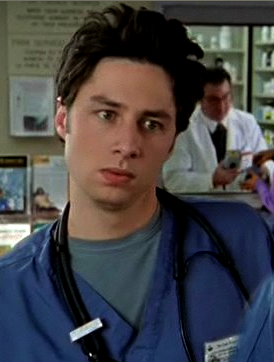 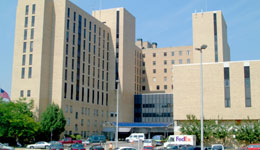 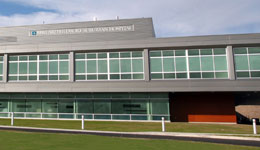 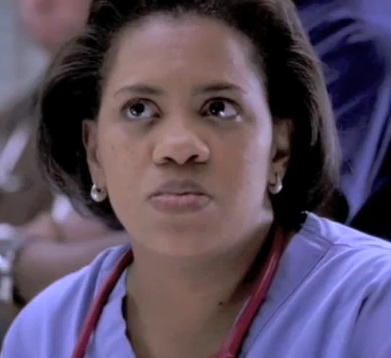 Stable Matching Problem
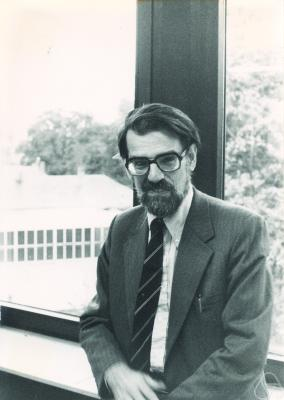 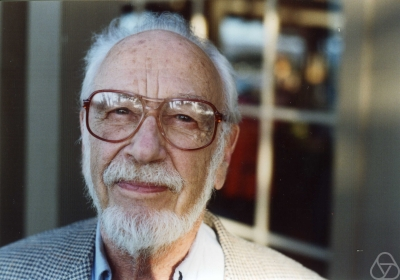 David Gale
Lloyd Shapley*